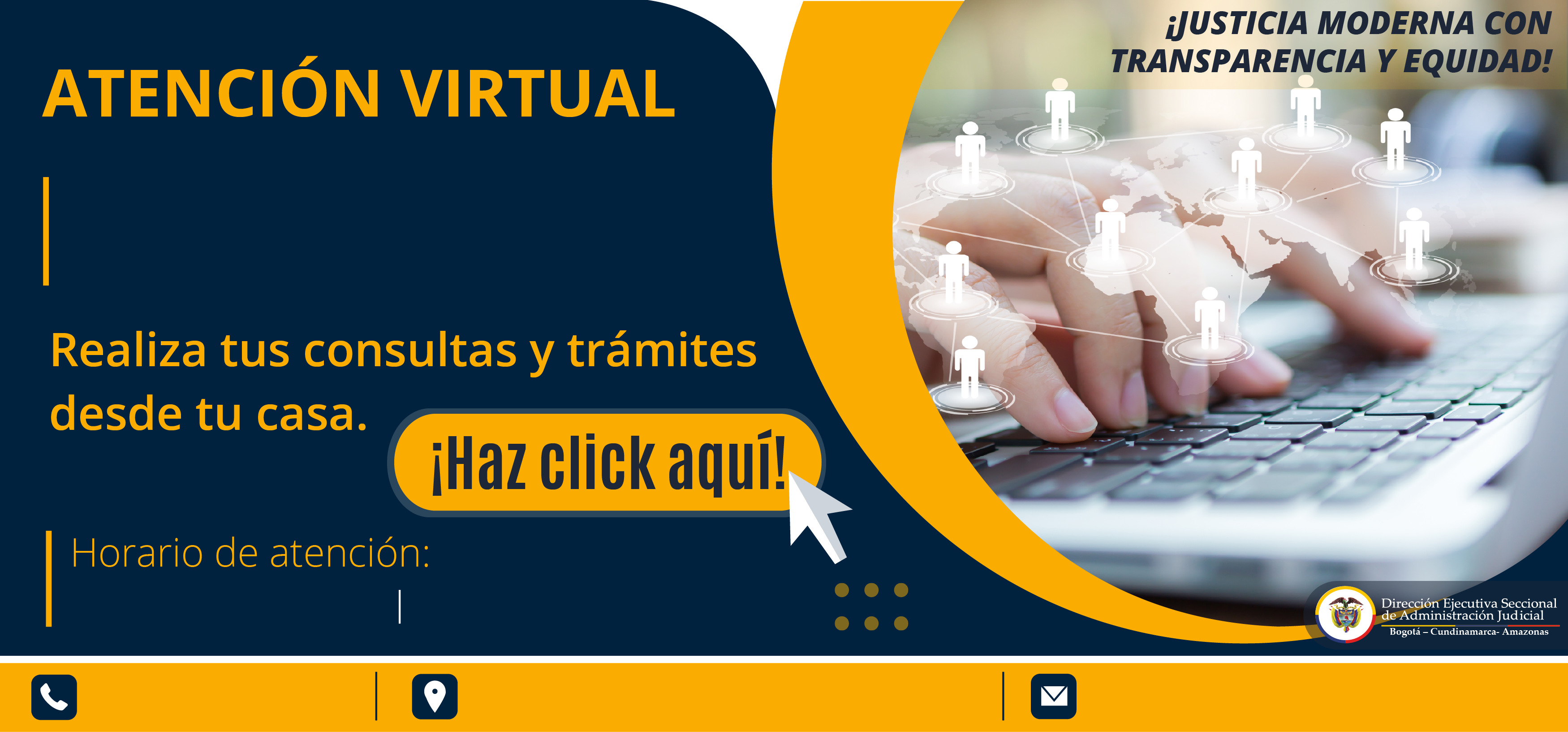 JUZGADO SEGUNDO PROMISCUO DE FAMILIA DE CARTAGO, VALLE DEL CAUCA
Lunes a viernes
08:30 am  a  3:00 pm
Calle 11 No. 5 – 67, Piso 1, Palacio de J
j02fccartago@cendoj.ramajudicial.gov.co
602 2141580